Further Considerations on OFDM TRN in 11ay
Date: 2017-11-06
Authors:
Slide 1
LG
Introduction
In [1], sequences for OFDM TRN subfield was proposed using OFDM EDMG-CEF

In SC mode, variable length of TRN subfields are defined and TRN Subfield Sequence Length field in EDMG-Header-A indicates normal/short/long TRN subfield.

So, we propose the composition of normal/short/long OFDM TRN subfield based on the way used in SC 
Also, we further propose T repetitions of the OFDM TRN subfield
Slide 2
LG
Short and long TRN subfield in SC
In [2], long TRN subfield was defined to enable long delay spread and short TRN subfield was defined to enable shorter BRP packets for SC mode
In current draft, TRN subfield Sequence Length field is defined in EDMG-Header-A only for SC mode to indicates normal, short and long TRN subfield

Same logic should be considered for OFDM mode 
Short and long OFDM TRN subfield should be defined  using TRN subfield Sequence Length field
Slide 3
LG
Considerations on the number of OFDM symbols per TRN subfield(1/3)
In SC mode, duration of TRN subfield is as follows
Normal : 6*128* Tc = 768*Tc (1152*Ts)
Long : 1536*Tc (2304*Ts),  Short : 384*Tc (576*Ts)
Tc : 0.57ns, Ts : 0.38ns
For OFDM mode, duration of TRN subfields are as follow
One OFDM symbol with long GI(72.72ns) is 704*Ts
Two OFDM symbols with long GI(72.72ns) is 1408*Ts

Considering duration, one or two OFDM symbols can be candidate for the composition of OFDM TRN subfield
Slide 4
LG
Considerations on the number of OFDM symbols per TRN subfield(2/3)
If normal OFDM TRN subfield consists of two OFDM symbol, defining short/long OFDM TRN subfield is simpler than one OFDM symbol case.

Proposed OFDM TRN subfield structures 
Normal OFDM TRN subfield

Short OFDM TRN subfield

Long OFDM TRN subfield
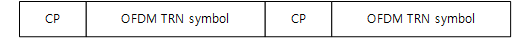 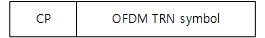 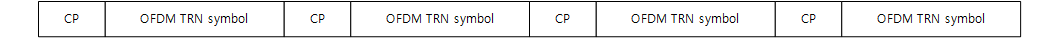 Slide 5
LG
Considerations on the number of OFDM symbols per TRN subfield(3/3)
In SC mode, the received TRN subfields are continuously processed with a Golay correlator and we can get sum of the estimated channels in time domain.
If OFDM TRN subfield consists of two OFDM symbols, we can get two estimated channel and average sum of the estimated channels in frequency domain. 




We propose 2 OFDM symbols per OFDM TRN subfield
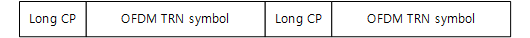 Slide 6
LG
Recap:T repetition of TRN subfield in SC
In [3], a T repetitions of TRN subfield at the beginning of TRN field are defined to provide a transition interval between the processing of the data and TRN fields

In SC , T is determined by the value of TRN Subfield Sequence Length field in EDMG-Header-A 
If TRN Subfield Sequence Length field is 0, T is equal to 2 

If TRN Subfield Sequence Length field is 1, T is equal to 1 

If TRN Subfield Sequence Length field is 2, T is equal to 4
Slide 7
LG
Proposal:T repetition of TRN subfield for OFDM
For OFDM, T repetition of OFDM TRN subfield also should be defined to provide a transition interval 

T should be determined by the value of TRN Subfield Sequence Length field in EDMG-Header-A same as SC TRN subfield
TRN Subfield Sequence Length field : 0 
T is equal to 2 (2 repetitions of OFDM TRN subfield)
TRN Subfield Sequence Length field : 1 
T is equal to 1 (1 repetition of OFDM TRN subfield)
TRN Subfield Sequence Length field : 2 
T is equal to 4 (4 repetitions of OFDM TRN subfield)
Slide 8
LG
Conclusion
We propose normal/short/long OFDM TRN subfield likewise SC TRN subfield
We don’t need to define a new way of composing the normal/short/long TRN subfield for OFDM

We also propose T repetitions of OFDM TRN subfield using TRN Subfield Sequence Length field in EDMG-Header-A same as SC TRN
Slide 9
LG
SP #1
Do you agree 
to define OFDM TRN subfield as described in (11-17-1654-00-00ay-Draft text for Further Considerations on OFDM TRN in 11ay)?
Slide 10
LG
References
[1] 11-17-1523-03-00ay-comment-resolution-for-cid-294

[2] 11-17-0430-00-00ay-short-and-long-trn-sequences

[3] 11-17-0924-00-00ay-data-trn-transition-interval
Slide 11
LG